Unit1
What’s your favourite season?
WWW.PPT818.COM
How many seasons are there in a year?
There are four.
summer
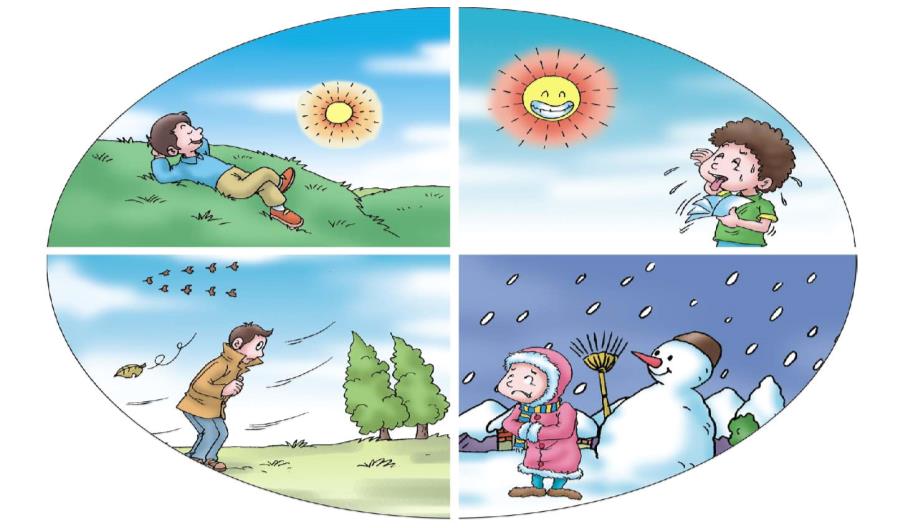 spring
autumn
winter
Let’s guess
1、根据中文意思写出英语。
go skiing  plant flowers  play outdoors
去滑雪     种花           去户外玩
look at…  in the trees  really love  fly a kite
看……     在树上       确实喜欢     放风筝
make a snowman  like swimming
堆雪人          喜欢游泳
2023-01-17
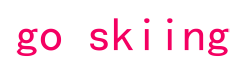 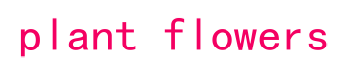 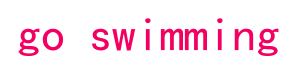 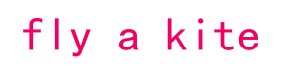 1、We can (             )in winter.
2、We can (             )in summer.
3、We can (             )in spring.
4、We can (             )in autumn.
4、根据实际情况回答问题。
1、What’s your favourite season？
 answer:spring(summer、autumn、winter).

2、Is summer your favourite saeson?
 answer:Yes,it is./No,it isn’t.

3、What’s your favourite saeson like?
 answer:It’s very hot.very (warm/cool/cold)

4、Would  you like eat ice cream in summer?
 answer:Yes,I’d like./No,I don’t like.
2023-01-17
小结：
1、there  is  not  snow  in  Guangzhou.
中文：广州不会下雪。

2、there  are  four  season  in  a  year.
中文：一年有四个月。
2023-01-17